San Antonio 2019 Update
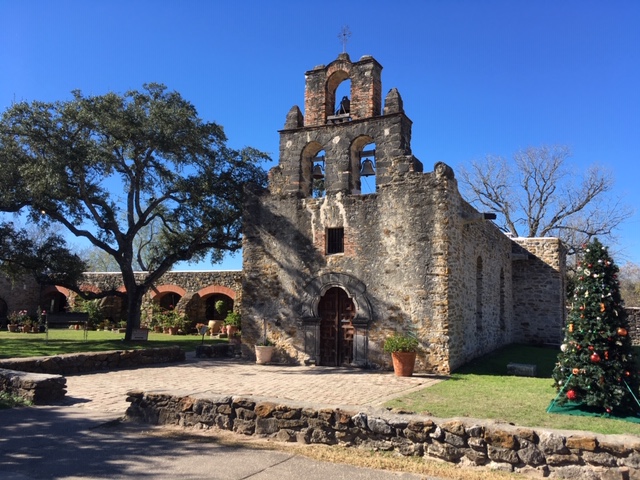 Prof Mark Beresford
RUH Bath
Hormone Receptor Positive disease
EBCTCG distant recurrence
For women with ER+ve disease who are disease-free at 5 years, recurrences occur at steady rate to year 20
Compared distant recurrence rates by period of diagnosis cohorts <2000, 2000-2004 vs >2005
Risks reduced in later cohorts
Years 5-9 recurrence risk c/w diagnosis <2000
2000-2004: HR 0.81
> 2005: HR 0.62
Extended adjuvant endocrineNSABP B-42
Approx 4,000 patients
Disease-free after 5 years of AI or TAM
Additional 5 years letrozole or placebo
Median follow-up 9.3 years

10 year DFS 72.1% improved to 76.1% (HR 0.84)
No difference in overall survival
No significant increase in fractures (6.4 vs 6.5%)

Note high discontinuation rate (approx 40%)
Practicalities of follow-up
PEARL study – metastatic ER +ve
Palbociclib + ET (exe or ful) vs Capecitabine on progression on AI

No significant difference in PFS (7.5 vs 10 months)

Palbo/ET better tolerated
HER2 positive
Margetuximab
mBC after 2 or more lines of HER2-directed therapy
New Monoclonal antibody
Binds to same epitope as trastuzumab but increased affinity
Chemo + trastuzumab vs chemo + margetuximab
Median PFS: 4.9 vs 5.8 months (p=o.033)
No significant OS advantage
Trastuzumab-deruxtecan
Drug antibody conjugate (topo1 inhibitor)
Phase 2 study in 184 patients post-Kadcyla
Median of 6 lines of prior treatment
ORR 61%
CR 6%
PR 55%
Median PFS: 16.4 months
Risk of interstitial lung disease (13.6%, 4 fatal)
Chemotherapy
Oral Paclitaxel
Oral vs IV paclitaxel 
205mg/m2 3 days per week (with encequidar) vs 175mg/m2 iv 3-weekly
Better RR
40% vs 25%
Similar PFS, but better OS (HR 0.68)
Similar SE profile but higher neutropenia and GI symptoms with oral
[Speaker Notes: P-glycoprotein inhibitor to enable absorption]
Radiotherapy
Partial Breast Radiotherapy
10 year follow-up Italian IMRT PBRT study
<25mm, WLE, margins >5mm
520 patients WBRT + boost vs PBRT (30/5)
10 year IBTR:
WBRT: 2.6%
PBRT: 3.9% (P=0.39)

High rates of ‘excellent’ clinician-rated cosmesis with PBRT
Surgery
Image-guided biopsies post-neoadjuvant chemo
4 oral presentations including RESPONDER study
Image-guided vacuum-assisted biopsies for patients with response on imaging
Went on to have surgery as usual

False negative-rate 18.7%
Differed by receptor status – worse for HR-/HER2+
If used a strict standardised protocol (>6 VABs) then false negative rate reduced to <5%
Genomic Profiling
PlasmaMATCH
Multicentre trial of ctDNA testing in patients with advanced disease
Used Guardant 360 panel of 73 genes
1,000 patients
Treatment cohorts matched to mutations
A: ESR1: extended dose fulvestrant (500mg 2-weekly)
B: HER2: neratinib + fulvestrant
C: AKT1 (ER+ve): Capivasertib + fulvestrant
D: AKT1 (ER-ve): Capivasertib
E: TNBC with no actionable mutations: Olaparib + AZD6738
PlasmaMATCH results
Somatic mutation in 743/800 patients
Mainly p53 (44%), PIK3CA (35%), ESR1 (33%)
Approx 150 had actionable mutations and were entered into the studies:
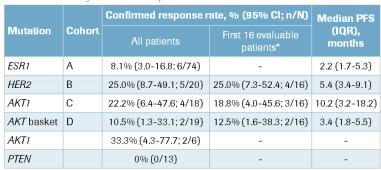 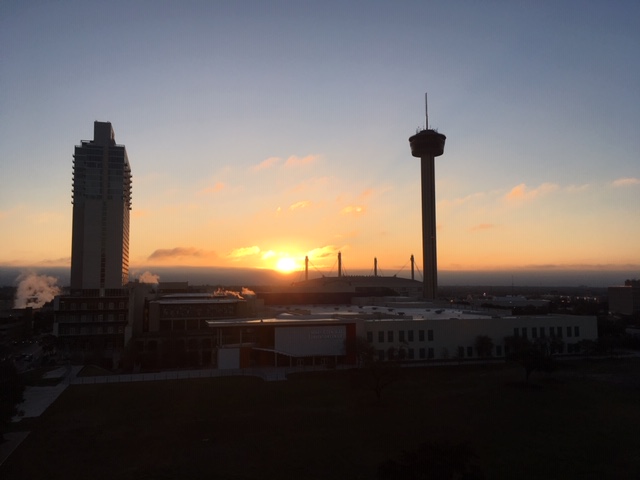